Welcome to the Student CPT Template
Scroll through these slides to see tips on how best to use this template for your Student CPT presentation.
Tips for a Successful Presentation
Don’t Be Text Heavy
Limit Bullet Points to no more than 5
Limit word count to no more than 5
Limit Animations
There’s something to be said about subtle animation.
People don’t like things flying at them. 
Use High Quality Graphics
Use photos to illustrate
Use appropriate charts and graphs
Let’s Begin with the Title Slide
On the following slide, you will see a sample of the ‘Title Slide.’ It contains the logo and text boxes to include the title and presenter’s name.
Click to Add Title
Click to Add Text
Next Let’s Add a Slide to the Deck
In the menu above, click on ‘New Slide’ to view the options for the layout of your new slide.  
(The next slide illustrates the menu)
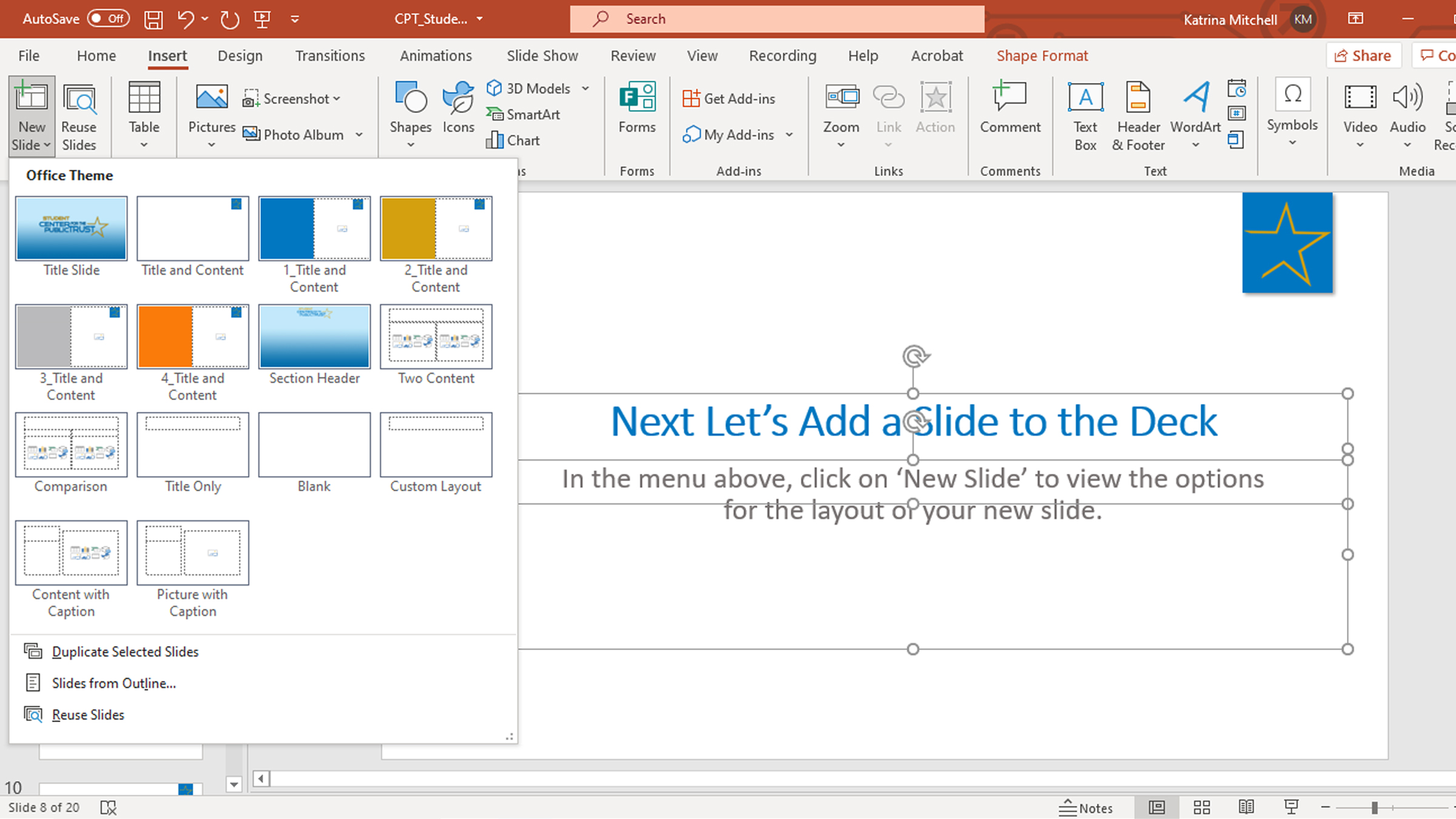 Let’s Add an Image
On the next slide, a slide has been added with an image block.  Click on the image block and select an image from your computer.
Click to Add Title
Click to Add Text
Click to Add Title
Click to Add Text
Click to Add Title
Click to Add Text
Click to Add Title
Click to Add Text
Animations
If you use animations, keep it simple and don’t add too many to one slide.
Be mindful of Start (On click, with previous, or after previous)
Be mindful of timing (Duration and Delay)
Don’t separate bullets in multiple animations
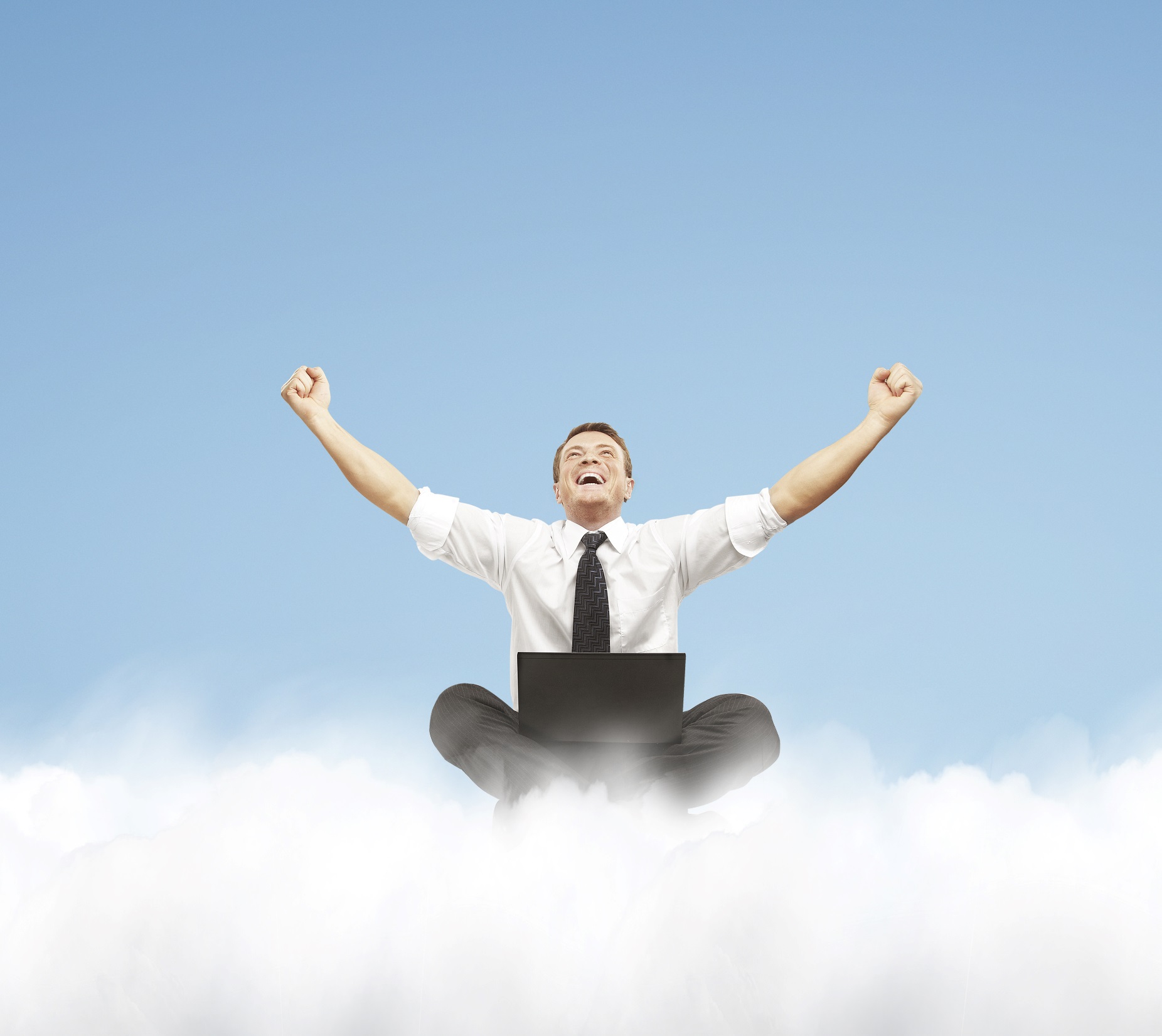 Have Fun Creating!